Education for Justice (E4J)
Integrity and Ethics

Module 7: Strategies for Ethical Actions
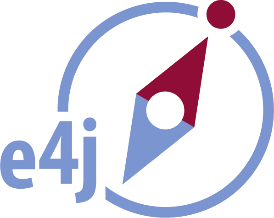 Agenda
Class overview (10 minutes)
Enabling environments (50 mins)
Giving Voice to Values (GVV) (60 mins)
Strategies for Acting Ethically (50 mins)
Conclusion (10 minutes)
Learning Outcomes
Upon completion of this module students should be able to: 

Understand how to overcome common psychological and contextual impediments for taking ethical action 
Adopt strategies for taking ethical action that have been developed in different sectors and areas
Craft, refine and deliver scripts for enacting ethical action and build the habit to do so
Become more effective change agents 
Apply peer-coaching techniques around workplace ethics conflicts
Enabling environments
Organizational approaches to fostering ethical environments:
Just culture
No-blame culture
Speak-up culture
Enabling environments
E1: Building a no-blame, just culture in an organization
What are basic principles of a no-blame culture?
What steps would you recommend for developing a no-blame culture in the customs authority?
How can the no-blame culture be implemented in practice? 
How can the customs authority raise awareness among its staff for the no-blame culture?
Giving Voice to Values (GVV)
Introduction to GVV:
Focuses on ‘post-decision making’ stage
Provides a ‘model decision’ for how the situation should be handled
Offers several practice and rehearsal techniques
Many ways to voice values
Giving Voice to Values (GVV)
E2: A tale of two stories
Part 1: “Reflection on positive example”
What did you do, and what was the impact?
What motivated you to speak up and act?
How satisfied are you with your response? How would you like to have responded? (This question is not about rejecting or defending past actions, but rather about imagining your ideal scenario).
What made it easier for you to speak/act (the “Enablers”) and what made it more difficult (the “Disablers”)? Were these things within your own control? Were they within the control of others?
Giving Voice to Values (GVV)
E2: A tale of two stories
Part 2: “Reflection on negative example”
What happened?
Why didn’t you speak up or act? What would have motivated you to do so?
How satisfied are you with your response? How would you like to have responded? (This question is not about rejecting or defending past actions, but rather about imagining your ideal scenario.)
What would have made it easier for you to speak/act (the “Enablers”) and what made it more difficult (the “Disablers”)? Are these things within your own control? Are they within the control of others?
Strategies for Acting Ethically (exercises)
Exercise 3: Peer coaching and the value of feedback

Exercise 4: Ethical business practices
Core reading I
Boysen, Philip G. (2013). Just culture: a foundation for balanced accountability and patient safety. Ochsner Journal, vol. 13, No. 3, pp. 400–406. Available from https://www.ncbi.nlm.nih.gov/pmc/articles/PMC3776518/.
 
Gentile, Mary C. (2017). Giving Voice to Values: How to Counter Rationalizations Rationally. Available from https://ideas.darden.virginia.edu/2017/10/giving-voice-to-values-how-to-counter-rationalizations-rationally/.
 
Gentile, Mary C. (2016). Talking About Ethics Across Cultures: Five ways to help people act on their values, no matter the context. Harvard Business Review, 23 December. Available from https://hbr.org/2016/12/talking-about-ethics-across-cultures.
 
Gentile, Mary C. (2010). Ways of Thinking About Values in the Workplace. Available from http://store.darden.virginia.edu/Syllabus%20Copy/Ways-of-Thinking-About-Our-Values.pdf.
 
Haidt, Jonathan (2006). The Happiness Hypothesis: Finding Modern Truth in Ancient Wisdom. New York: Basic Books. See especially pp. 145-149. Available from http://www.happinesshypothesis.com.
Core reading II
Khatri, Naresh, Gordon Brown and Lanis Hicks (2009). From a blame culture to a just culture in health care. Health Care Management Review, vol. 34, pp. 312-322. Available from https://www.ncbi.nlm.nih.gov/pubmed/19858916
 
Kish-Gephart, Jennifer J. and others (2009). Silenced by fear: the nature, sources and consequences of fear at work. Research in Organizational Behavior, vol. 29, No. 1, pp. 163–193. Available from https://www.researchgate.net/publication/238382691_Silenced_by_fear
 
Morrison, Elizabeth Wolfe (2014). Employee voice and silence. Annual Review of Organizational Psychology and Organizational Behavior, vol 1, pp. 173-197. Available from https://www.researchgate.net/publication/275508087_Employee_Voice_and_Silence
 
Alliance for Integrity (2016) No eXcuses! Countering the 10 Most Common Excuses for Corrupt Behaviour: A Pocket Guide for Business Practitioners. Available from https://www.allianceforintegrity.org/wAssets/docs/publications/No-eXcuses/GH-No-eXcuses-Pocket-Guide.pdf